ГБС (К) ОУ  «Краснослободская специальная (коррекционная) общеобразовательная школа – интернат VIII вида»
Развивающие игры своими руками
Выполнила  Шукшина Светлана Тимофеевна, воспитатель.
«Без игры нет,  и не может,  быть полноценного  умственного развития. Игра – это огромное светлое окно, через которое в духовный мир ребенка вливается  живительный поток представлений, понятий. Игра – это искра, зажигающая огонек пытливости и любознательности». 
                                                                                                                                          В. А. Сухомлинский.
Значение игровой деятельности для учеников вспомогательной школы очень велико. Игра корригирует и развивает познавательные процессы, формирует эмоционально-волевые качества, помогает воспитывать характер ребенка.
Игры и пособия, представленные в данной работе, направлены на то, чтобы помочь расширить кругозор каждого воспитанника, создать условия для развития познавательной, творческой, мыслительной и физической активности каждого ребёнка.  
Работы просты в исполнении, но интересны детям, которые с удовольствием играют и выполняют задания на развивающих занятиях.
Чудо - листики
Цель: развитие фантазии детей, умения различать цвета, развитие мелкой моторики
Материал: цветной картон.
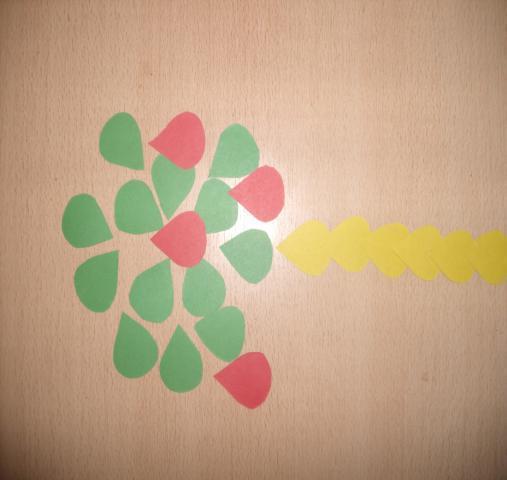 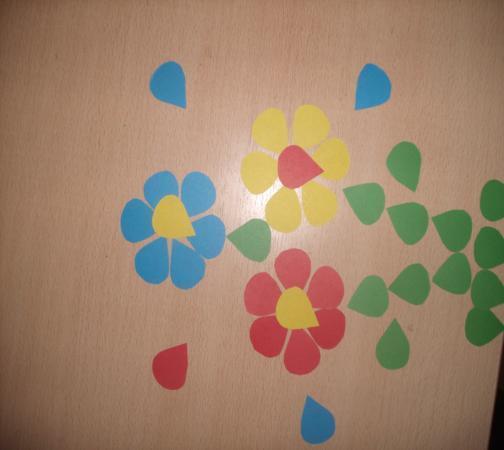 Упражнение для различения цвета, формы и величины 

Задания:
- Показывается какая-нибудь фигурка из цветной геометрической мозаики (ромб, круг, треугольник). Ребенок должен выбрать такую же по форме (цвету). 
  Показывается определенная фигурка (из той же мозаики), а затем она убирается. Ребенок по памяти должен подобрать такую же. 
 Составление пирамиды, название цветов.
Материал:  цветной картон.
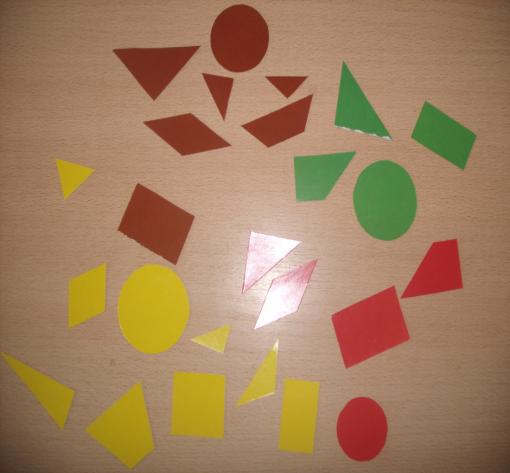 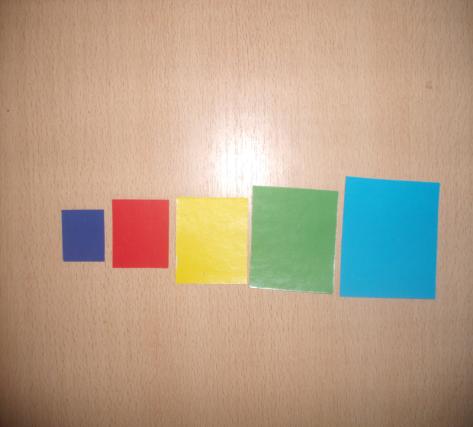 «Цифры и кружки»
  
Цель: изучение числового ряда 1-10,  усвоение соотношения  цифры и количества.



 
Материал:  коробка с  вырезанными цифрами 1-10 и 55 кружков из цветного картона.


Задания:
 -  дети должны  положить  цифры друг за другом в правильном порядке. (по возрастанию, по убыванию)
-  положить под каждой цифрой соответствующее количество кружков
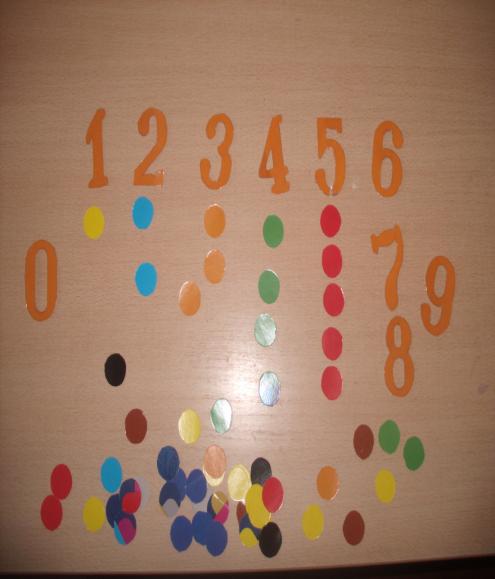 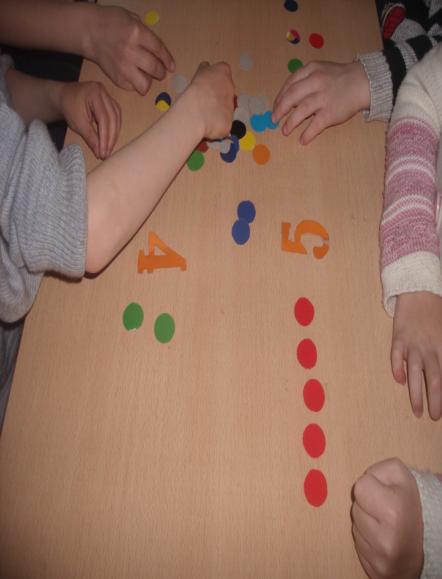 «Зашнуруй».
 
Цель: развитие мелкой моторики,  мышления, вырабатывание навыка завязывания шнурков.
 Материал: картон,  шнурки.
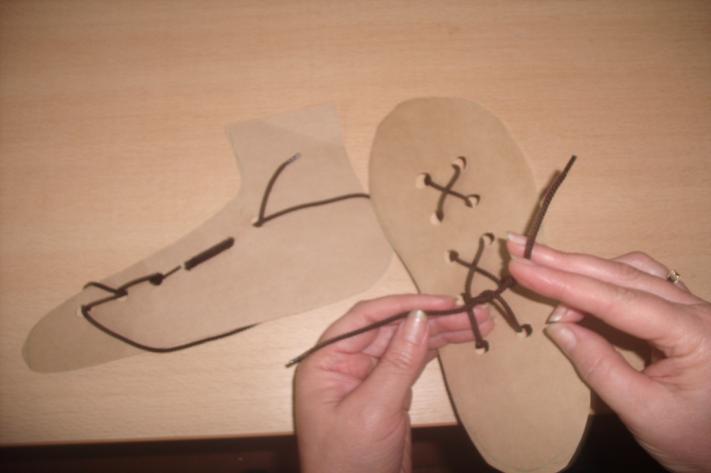 «Солнышко», «Ёжик»

Цель: развитие мелкой моторики
Материал: картон,  цветные прищепки
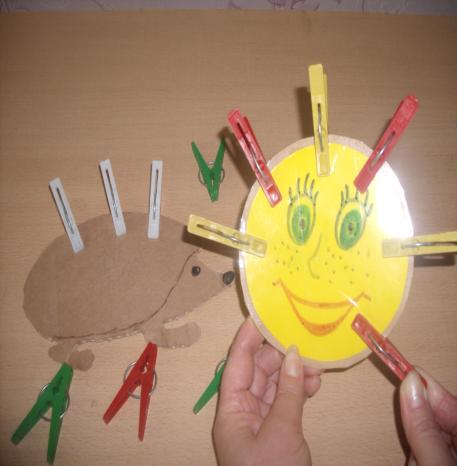 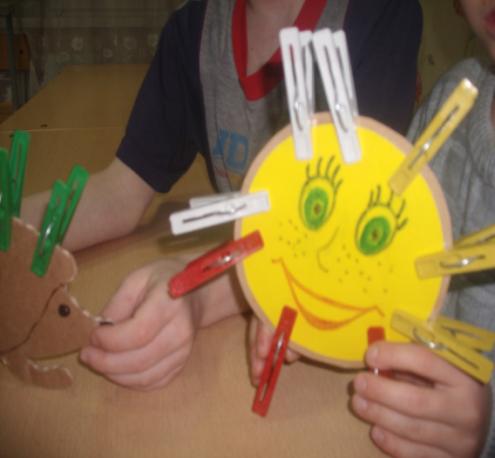 Сортер.

  Цель: усвоение   понятия математики и логики, умение сортировать предметы   по цвету, количеству.

   
Материал: плотный картон  основных цветов (жёлтый, красный, синий, зелёный, чёрный), пробки от бутылок таких же цветов, одинаковых и разных размеров.





 Задания: 	
 - разложить крышечки по площадкам одного с ними цвета.
 - положить нужное количество на разные площадки.
 - показать цифру и попросить положить крышки аналогичного цвет.
 - сравнить размеры крышек.
 - построить башню из крышек.
Сортер
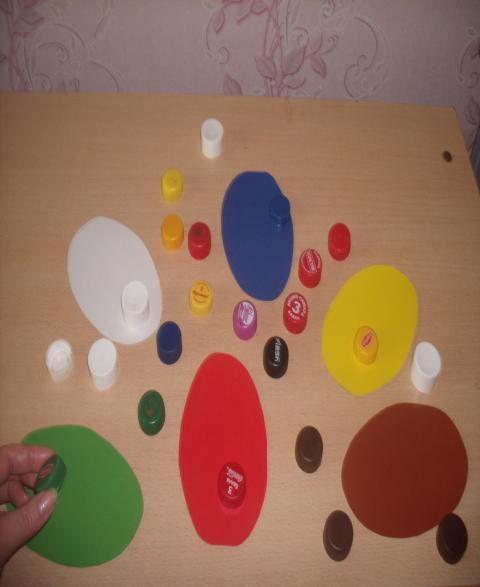 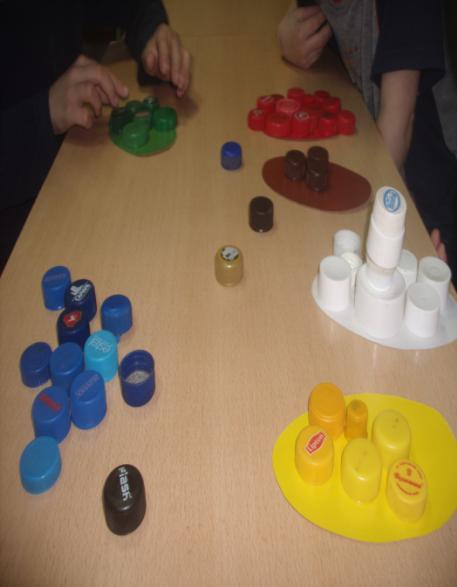 Коробка с отверстиями
Цель: изучение геометрических форм, цвета, размера.
Материал: картонная коробка с вырезанными отверстиями,  цветной картон.
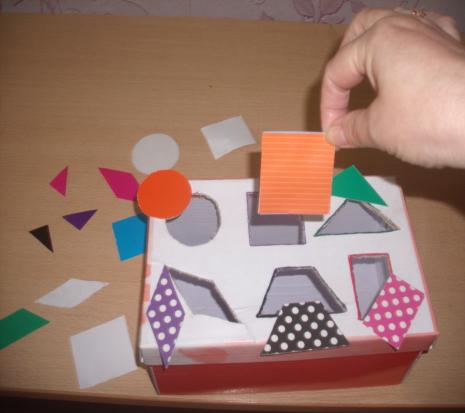 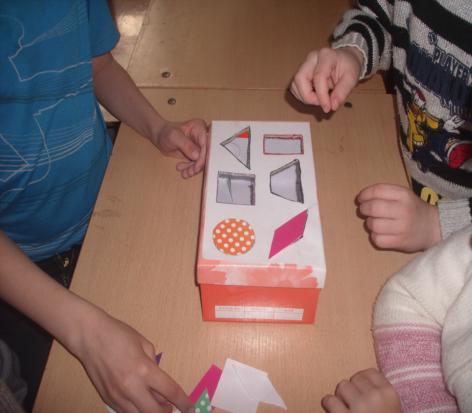 «Закрой отверстия»
Цель: изучение геометрических фигур, цвета. 
Материал: плотный  цветной картон
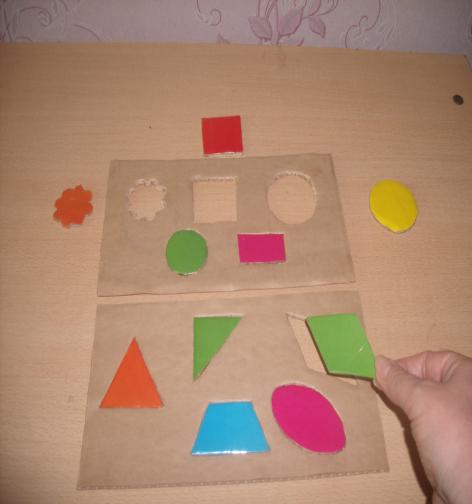 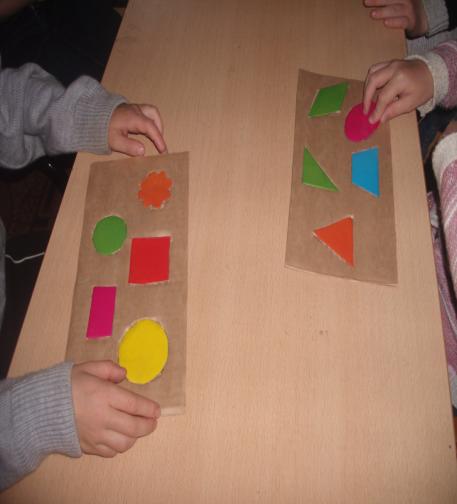 «Посади бабочку на свой цветок»
Цель: изучение цвета, количества
Материал: цветной картон.
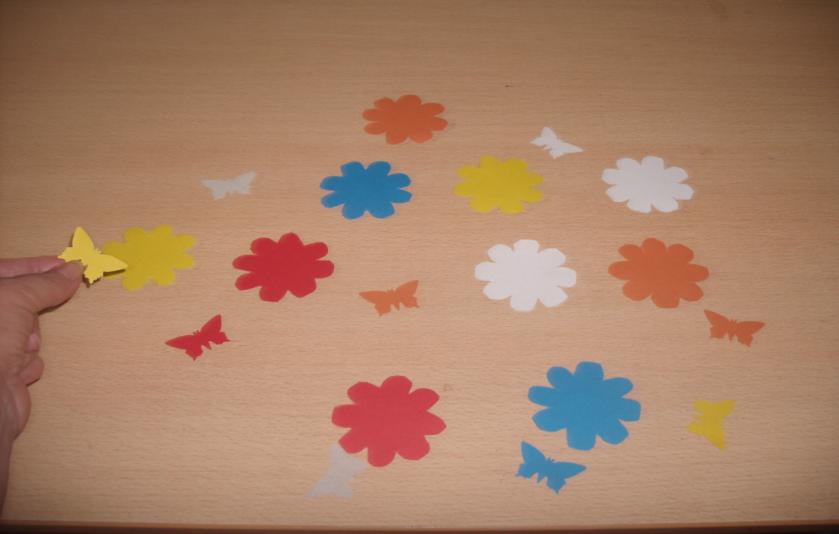 «Поставь заплатку»
Цель: развитие мелкой моторики, различие цвета, формы.
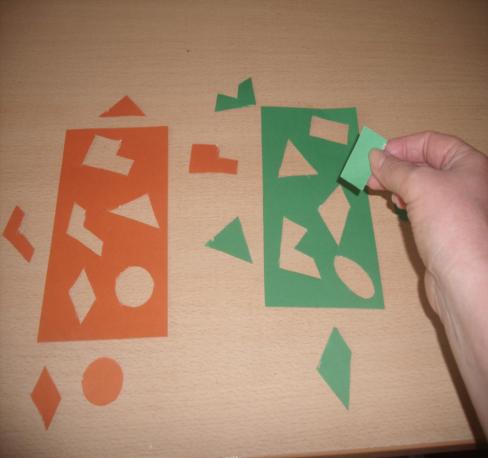 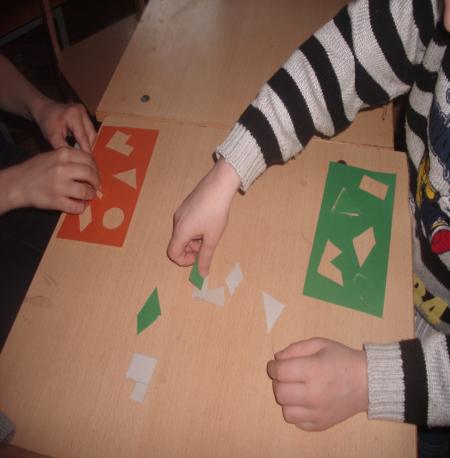